ESTUDO  METÓDICO
  O  EVANGELHO  SEGUNDO  O  ESPIRITISMO
CAPÍTULO  XIII
NÃO  SAIBA  A  VOSSA  MÃO  ESQUERDA  O  QUE  DÊ  A  VOSSA  MÃO  DIREITA
A  CARIDADE  MATERIAL  E  A  CARIDADE  MORAL
O  ÓBOLO  DA  VIÚVA
O  ÓBOLO  DA  VIÚVA
ESTANDO  JESUS  DEFRONTE  DO  
GAZOFILÁCIO,  OBSERVOU  COMO  O
POVO  COLOCAVA  ALI  O  DINHEIRO.
(Marcos,  12:41  a  44  -  Lucas,  21:1  a  4)
VIU  QUE  MUITAS  PESSOAS  RICAS
DOAVAM  EM  ABUNDÂNCIA.
VEIO  UMA  POBRE  VIÚVA  E  COLOCOU  
APENAS  DUAS  MOEDAS  DE  DEZ  CENTAVOS.
JESUS  CHAMOU  OS  DISCÍPULOS  E  
DISSE-LHES:  ESTA  POBRE  VIÚVA  DEU
MUITO  MAIS  QUE  TODOS.
OS  OUTROS  DERAM  DO  QUE  LHES  SOBRA,  ELA  DO  QUE  LHE  FALTA.
DEU  TUDO  O  QUE  TINHA  PARA  
SEU  SUSTENTO.
O  ENSINAMENTO  DE  JESUS
O  FUNDAMENTAL  É  O  SENTIMENTO  
DE  AMOR  E  DESPRENDIMENTO  QUE  ACOMPANHA  O  GESTO  GENEROSO.
O  VALOR  MATERIAL  DA  DOAÇÃO  NÃO
  É  IMPORTANTE  QUANDO  SE  PRATICA
A  CARIDADE.
OS  RECURSOS  PARA  SE  FAZER
A  CARIDADE
SÃO:  OS  BENS  QUE  SE  POSSUI  E  O  TRABALHO  QUE  SE  POSSA  FAZER.
COMO  OBTER  OS  RECURSOS:  EMPREGAR  FORÇAS,   INTELIGÊNCIA  E  TALENTOS.
O  ÓBOLO  DA  VIÚVA  TAMBÉM
ESTÁ:
EM  DAR  DO  SEU  TRABALHO.
EM  DAR  DO  SEU  REPOUSO.
EM  DAR  DO  SEU  TEMPO.
POR  PALAVRAS
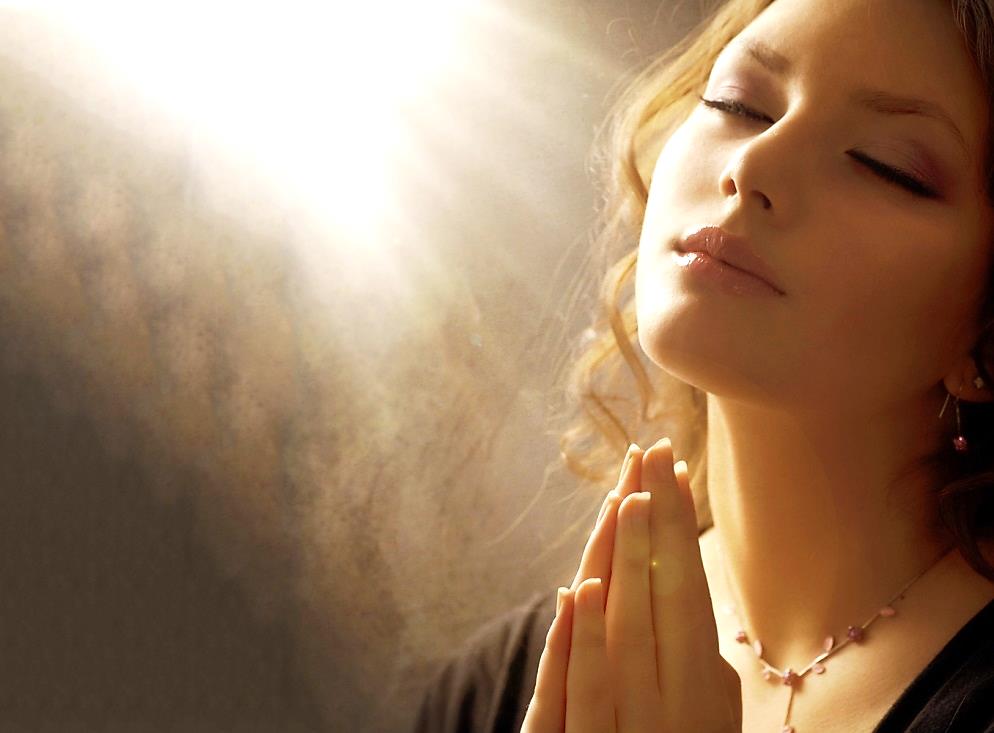 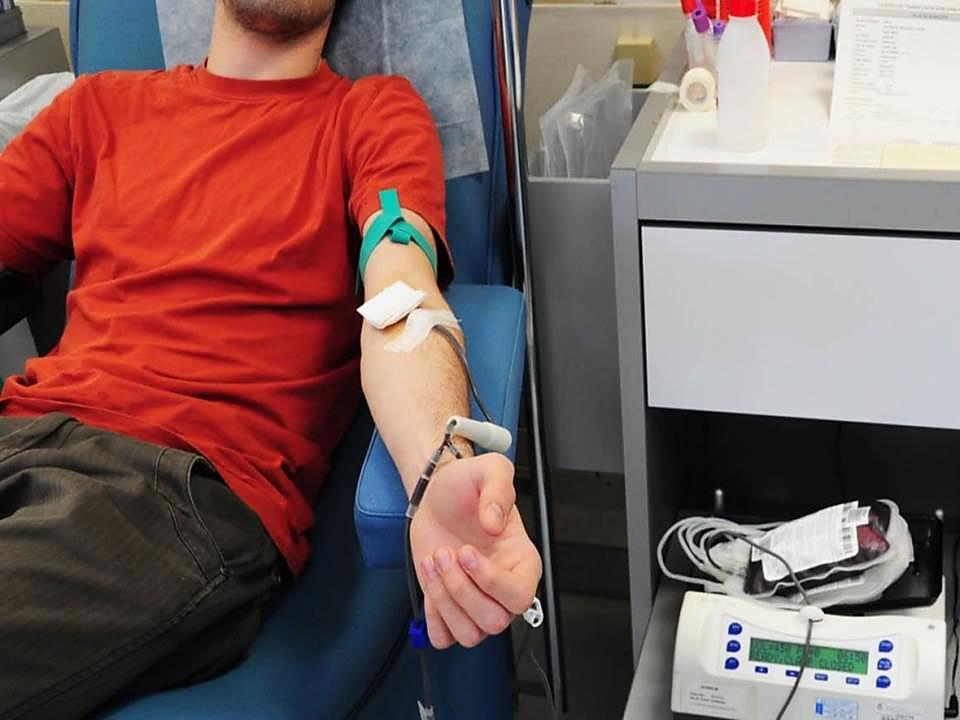 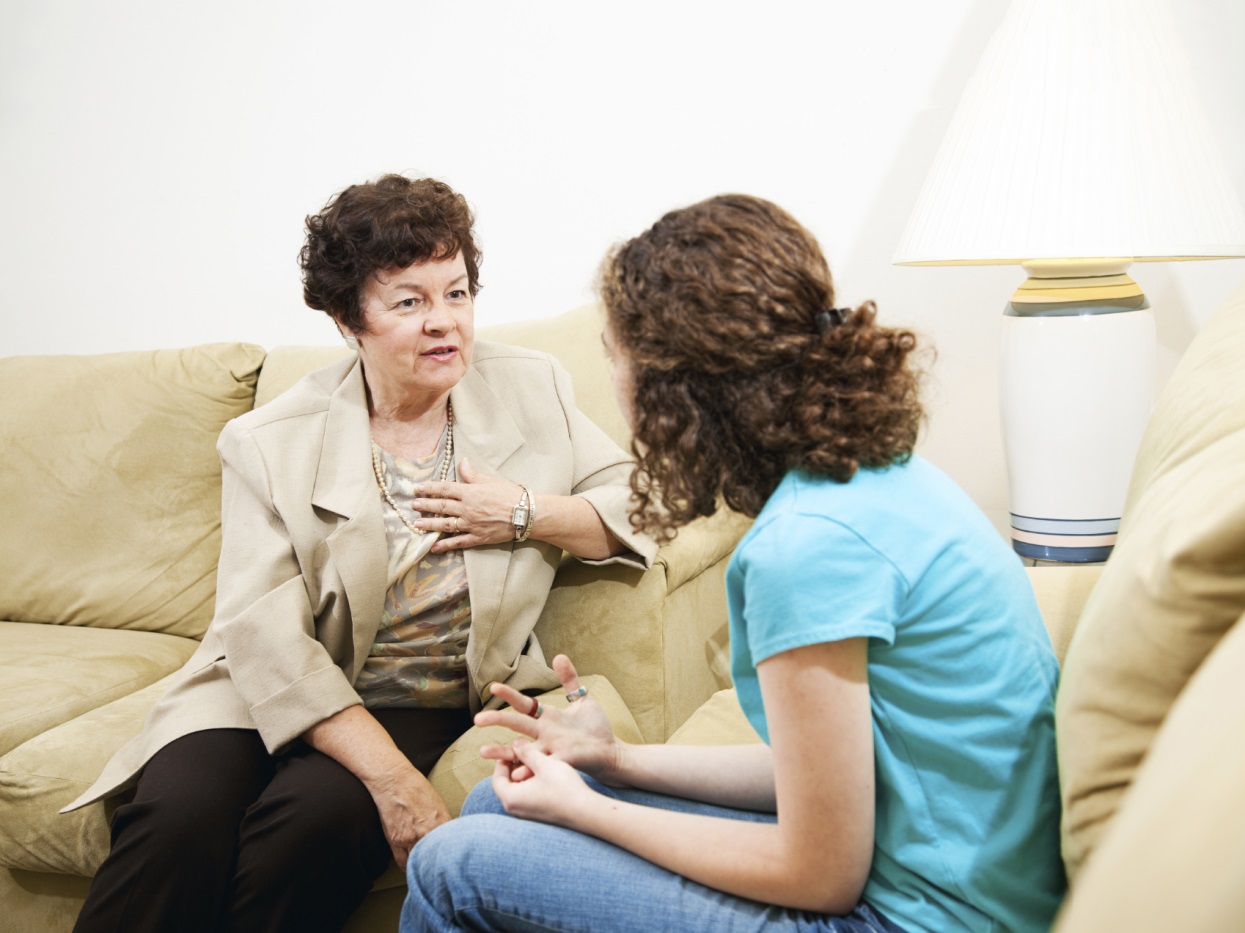 AS  DIFERENTES  MANEIRAS  DE 
 PRATICAR  A  
CARIDADE:
POR  AÇÕES
POR  PENSAMENTOS
AMAI-VOS  UNS  AOS  OUTROS!
NA  CARIDADE  MORAL.
MANIFESTA-SE:
NA  CARIDADE  MATERIAL.
QUAL  A  MAIS  DIFÍCIL  DE  SE  PRATICAR:
  CARIDADE  MORAL  OU  MATERIAL?
É  A  CARIDADE  MORAL!
EXIGE  A  PRÁTICA  DA  PACIÊNCIA,  FRATERNIDADE  E  RENÚNCIA.
QUE  CONSISTE  EM  TRATAR  O  PRÓXIMO, 
 COMO  GOSTARÍAMOS DE  SER  TRATADOS.
AQUELE  QUE  DESEJA  SER  ÚTIL ENCONTRARÁ  INÚMERAS  
OCASIÕES:
PARA  DAR  UM  CONSOLO  E  ALIVIAR
UM  SOFRIMENTO.
PARA  FAZER  UM  ESFORÇO  ÚTIL.
PARA  PRESTAR  UM  SERVIÇO.
COMENTÁRIO  DE  KARDEC
“ COM  A  VERDADEIRA  CARIDADE,  O  HOMEM  PENSA  NOS  OUTROS 
 ANTES  DE  PENSAR
EM  SI.”
REFLEXÕES
IDEALIZAR  UM  OBJETIVO  PARA  CONTEÚDO.
COMENTAR  A  IDEIA  DE  COMPREENSÃO  MAIS  DIFÍCIL.
EXPOR  A  IDEIA  QUE  LHE  CAUSOU  MAIOR  IMPACTO.
PROPOR  APLICAÇÕES  PRÁTICAS  DO  TEMA  ESTUDADO.